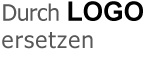 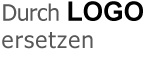 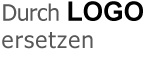 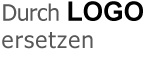 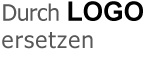 Hanna Peters
STELLVERTR. VORSITZENDE
hpeters@fabrikam.com
Bahnstr. 1234
98052 Brunneck
Büro
+49 (360) 555 0150
Büro
Büro
Büro
Büro
Mobil
+49 (360) 555 0152
Mobil
Mobil
Mobil
Mobil
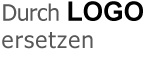 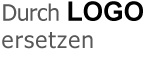 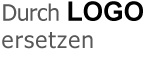 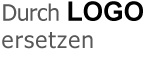 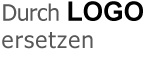 Büro
Büro
Büro
Büro
Büro
Mobil
Mobil
Mobil
Mobil
Mobil
[Speaker Notes: Wenn Sie die erste Beispielvisitenkarte ändern möchten, ersetzen Sie den Inhalt durch eigene Inhalte. Wenn Sie das Logo ändern möchten, wählen Sie das Bild "Durch Logo ersetzen" aus. Wählen Sie dann unter "Bildtools" auf der Registerkarte "Format" die Option "Bild ändern" aus.

Wenn Sie stattdessen lieber mit einer leeren Folie beginnen möchten, klicken Sie auf der Registerkarte "Start" auf " Neue Folie", um eine neue Seite einzufügen. Nun können Sie Ihren Text in die leeren Platzhalter einfügen und Ihr Logo mithilfe von "Bild einfügen" hinzufügen.]